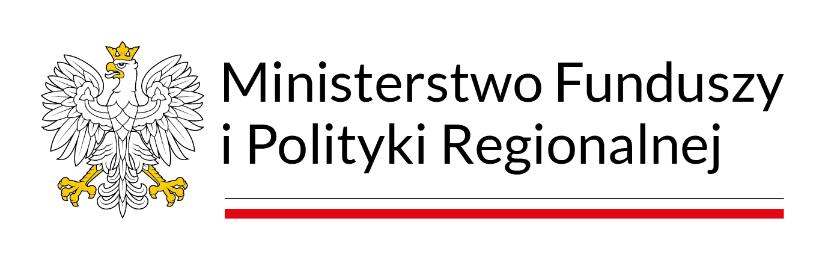 Wnioski z realizacji Programu Dostępność Plus
X posiedzenie Rady Dostępności, 21 kwietnia 2023 r.
Poziom realizacji programu Dostępność Plus
Sukcesy Programu Dostępność+
Trafna diagnoza i rzeczywiste, masowe  potrzeby;
5 lat realizacji i liczne efekty;
16 mld naznaczonych dostępnością; 
O tym wciąż się mówi;
Zaangażowanie różnych sektorów;
Słuszna i (prawie) niekwestionowana idea;   
Trwałe rozwiązania i podstawy prawne.
Wyzwania wpływające na realizację PD+ w 2022 r.
Ograniczona podaż nowych inicjatyw;
Utrzymujące się trudności w monitorowaniu wydatków na dostępność;
Malejące zainteresowanie tematyką dostępności w sektorze publicznym;
Brak skutecznej polityki promocyjnej dla tematyki dostępności;
Ograniczony poziom zaangażowania beneficjentów Programu;
Dostępność pozorna – nieadekwatne przepisy lub brak ich skutecznej egzekucji;
Dostępność tego co można, a nie tego co trzeba.
Trudności koordynacyjne
Niskie zaangażowanie – brak odpowiedzi z resortów na pisma, odpowiedzi opóźnione po stronie wielu resortów, konieczność systematycznych monitów;
Brak lub ograniczony sposób realizacji deklaracji po spotkaniach bilateralnych np. MKiDN – konserwatorzy zabytków, MSIT – programy dla turystyki społecznej , KRRiT – rozporządzenia, MI – ekspertyza autobusowa; MRiT – war. techniczne; 
Trudności w szacowaniu skali i efektów - wkłady niekompletne, brak danych finansowych, wskaźników, brak informacji o szacowaniu i monitoringu ryzyk, dane wykazywane w perspektywie roku a nie w ujęciu kumulatywnym itp.;
Rola Rady Dostępności
Niska efektywność zaangażowania niektórych członków RD (brak odpowiedzi na prośby mailowe, wielokrotne przypominanie, niskie zainteresowanie nowymi obszarami współpracy);
Mała aktywność członków RD w konsultacjach dokumentów dotyczących dostępności; 
Malejąca frekwencja na posiedzeniach RD, średnio tylko połowa składu członkowskiego obecna na posiedzeniach (brak potwierdzeń udziału w posiedzeniu od wielu członków RD co stwarza trudności organizacyjne);
Niska frekwencja w głosowaniach on-line (przypominanie lub wydłużanie terminu aby uzyskać wymaganą liczbę głosów); 
Kończąca się kadencja RD (styczeń 2024 r.).
Działania po IX posiedzeniu RD
Pismo do KRRiT ws. udogodnień dla osób z niepełnosprawnościami w programach telewizyjnych oraz w audiowizualnych usługach medialnych na żądanie 
Rozporządzenie KRRiT KRRiT z 13 kwietnia 2022 r.1 w sprawie udogodnień dla osób z niepełnosprawnościami
Rozporządzenia KRRiT z 17 maja 2022 r. ustalające niższy niż ujęty w art. 47 ust. 1 ustawy z dnia 29 grudnia 1992 r. o radiofonii i telewizji, udział audycji z udogodnieniami dla osób z niepełnosprawnościami w audiowizualnych usługach medialnych na żądanie i wprowadzającego możliwość zwolnienia z obowiązkuzapewniania audycji z takimi udogodnieniami
Uchwała dot. EAD w schroniskach górskich – etap głosowania
Ewentualna uchwała dot. warunków technicznych – brak kontynuacji 
Stosowanie tzw. „Prostego języka” w kontakcie z klientem – apel do spółek skarbu państwa;
Dziękuję za uwagę
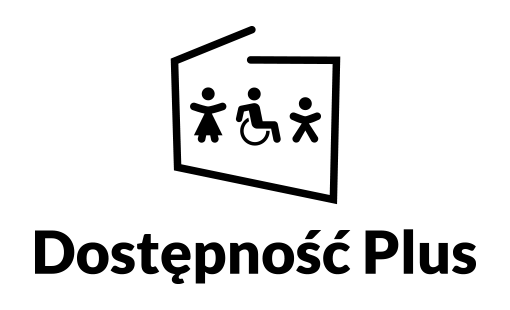